Мастер-класс
Использование технологии исследовательской деятельности на основе метафорического мышления
Отарова Роза Залкуфовна
учитель русского языка и литературы МОУ «СОШ №3» с. Кёнделен
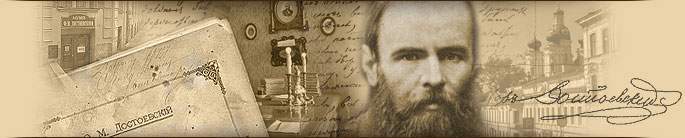 Образ камня в романе Ф.М.Достоевского «Преступление и наказание»
Логика исследовательской деятельности:
– Будьте любезны, в каком направлении мне идти? – спросила Алиса.
– В известном тебе, - ответил кот.
– Оно мне не известно.
– Значит, в неизвестном. Во всяком случае известно, что в известное время ты окажешься там или тут…
					Л. Кэролл
Цель работы
Определение функции образа камня в романе 
Ф.М. Достоевского «Преступление и наказание»
Задачи работы
Выделение эпизодов, где встречается образ камня;
Анализ этих эпизодов;
Систематизация полученных результатов в ходе анализа эпизодов
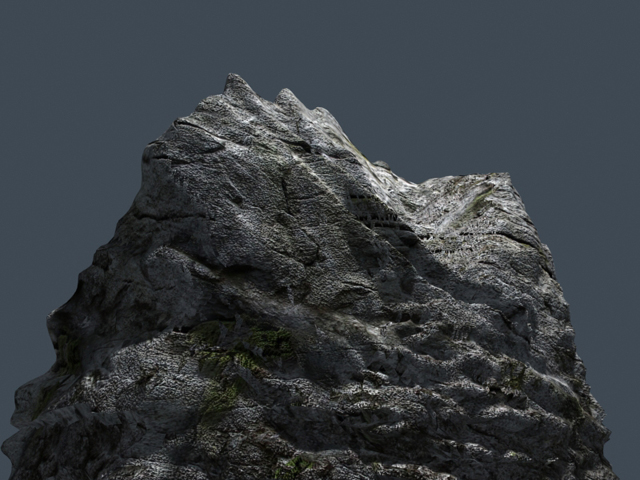 Камень в образной структуре романа Ф.М. Достоевского
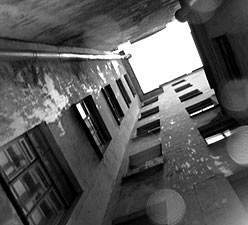 «Камень на Вознесенском проспекте»
«Оглядевшись еще раз, он уже засунул руку в карман, как вдруг у самой наружной стены;…заметил он большой неотесанный камень примерно, может быть, пуда в полтора весу, прилегавший прямо к каменной уличной стене… 
Он нагнулся к камню, схватился за верхушку его крепко, обеими руками, собрал все сои силы и перевернул камень. Под камнем образовалось небольшое углубление; тотчас же стал бросать в него все из кармана. Кошелек пришелся на самый верх, и все-таки в углублении оставалось еще место. Затем он снова схватился за камень, одним оборотом перевернул его на прежнюю сторону, и он как раз пришелся в свое прежнее место, разве немного чуть-чуть казался повыше».
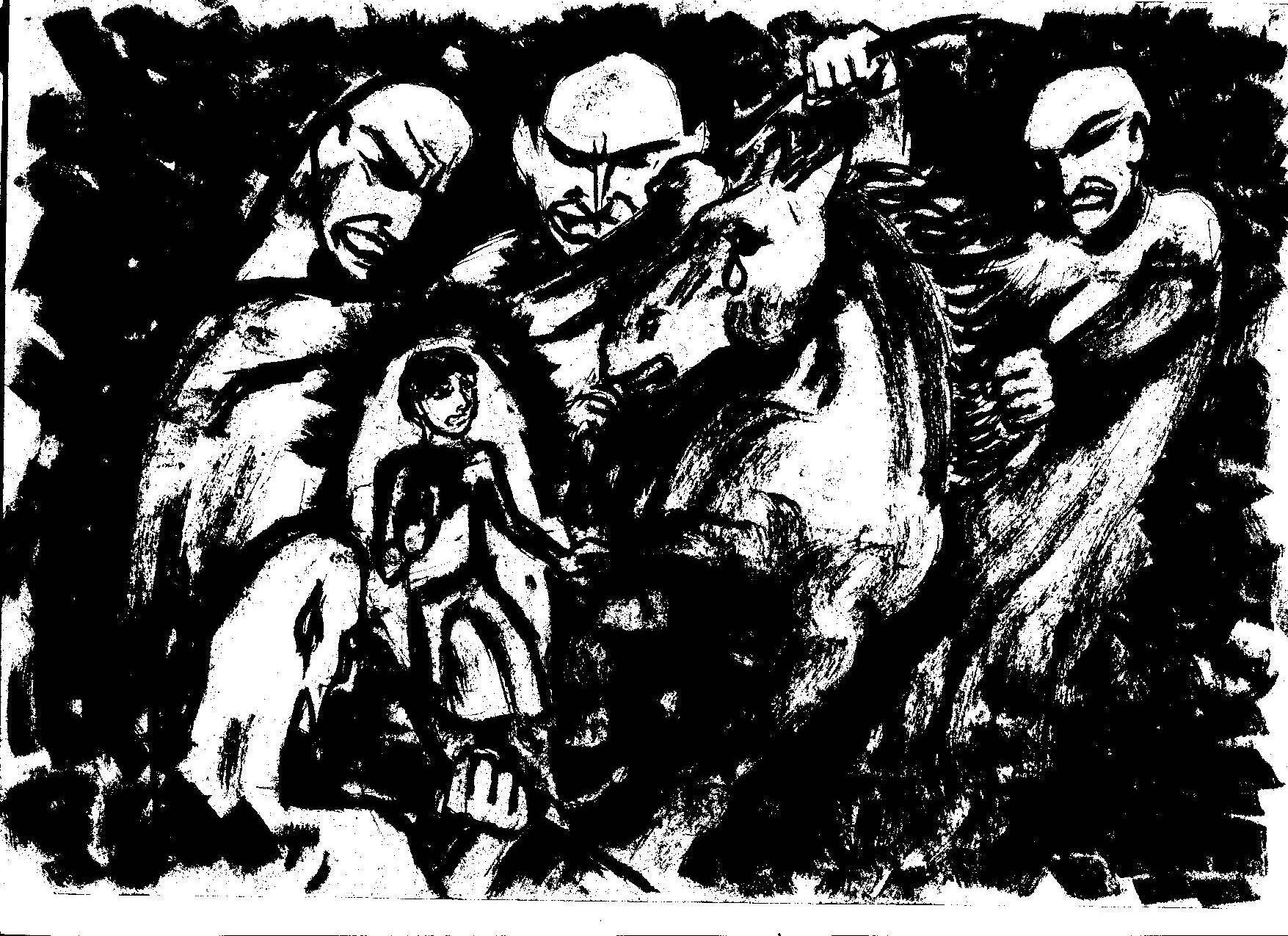 Сон Раскольникова
«Страшный сон приснился Раскольникову. Приснилось ему его детство, еще в их городке… В нескольких шагах от последнего городского огорода стоит кабак, большой кабак, всегда производивший на него неприятнейшее впечатление и даже страх, когда он проходил мимо его, гуляя с отцом…. Среди кладбища каменная церковь, с зеленым куполом, в которую он раза два в год ходил с отцом и матерью к обедне, …. Он любил эту церковь и старинные в ней образа, большею частью без окладов, и старого священника с дрожащею головой…»
Кабак
(порочное, злое начало)
Камень
Каменная церковь с зеленым куполом
Духовное, христианское начало
Стройность, величие
Надежда
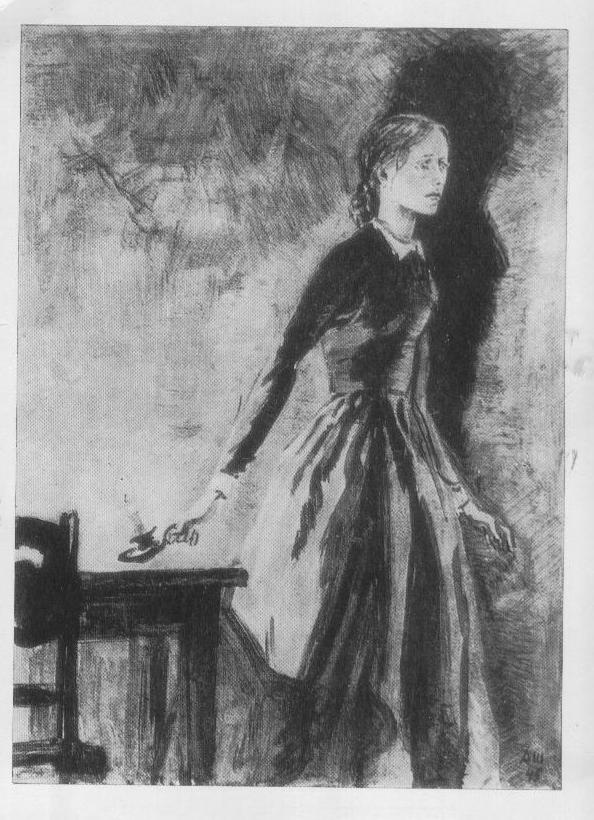 Чтение Соней притчи о воскрешении Лазаря
«Иисус  же, опять скорбя внутренно, проходит ко гробу. То была пещера, и камень лежал на ней. Иисус говорит: Отнимите камень…»… Итак, отняли камень от пещеры, где лежал умерший. Иисус же возвел очи к небу и сказал: отче, благодарю тебя, что ты услышал меня. Я и знал, что ты всегда услышишь меня; но сказал сие для народа, здесь стоящего, чтобы поверили, что ты послал меня. Сказав сие, воззвал громким голосом: Лазарь! Иди вон. И вышел умерший…»
Камень на Вознесенском проспекте
Камень в притче о воскрешении Лазаря
Раскольников
Освобождение от греха
Воскрешение
Давление
Тяжесть
Возрождение
Камень в семантике собственных имен
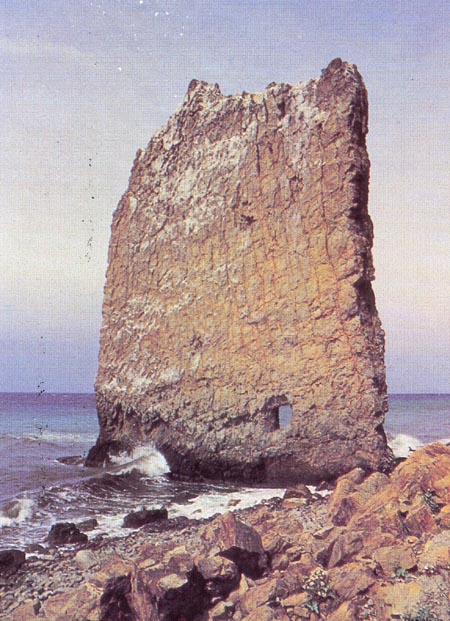 Порфирий Петрович
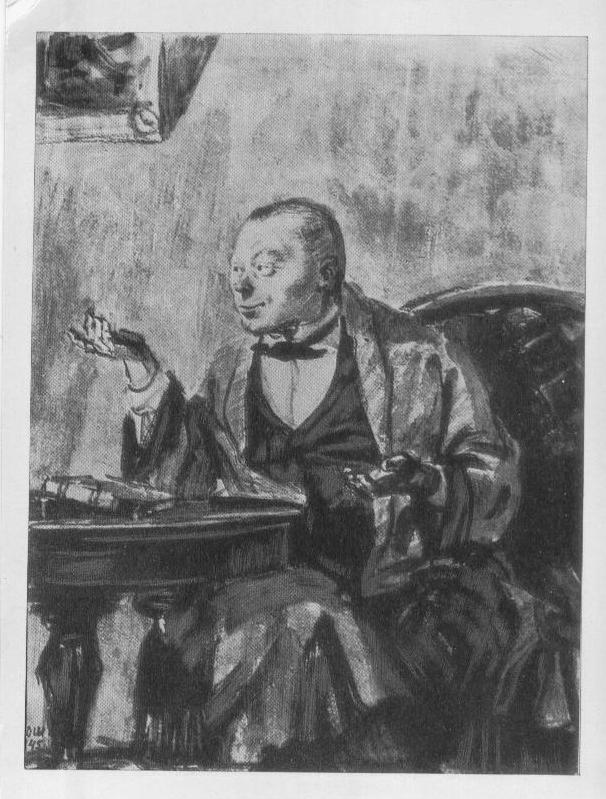 «Станьте солнцем, вас все увидят. Солнцу прежде всего нужно быть солнцем»
Солнце
Камень
Порфирий Петрович
Давление, тяжесть, твердость
Неживое
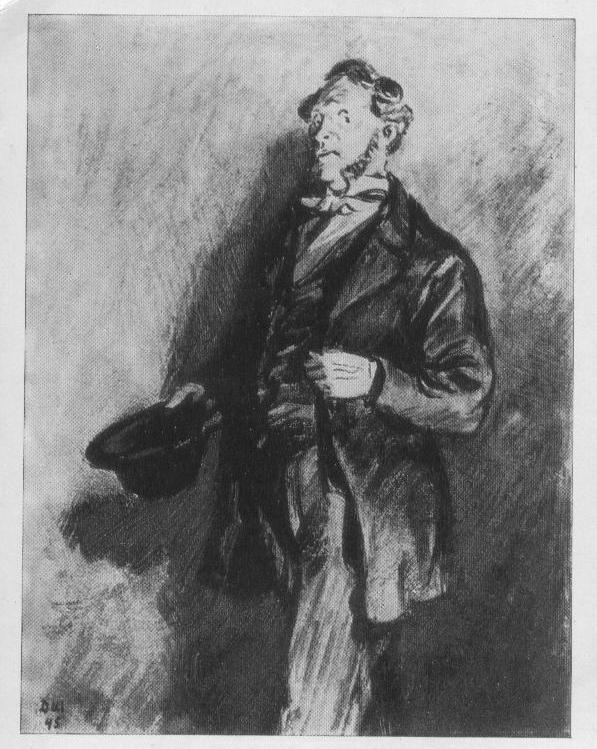 Петр Петрович Лужин
Санкт-Петербург
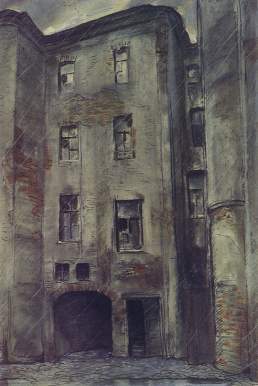 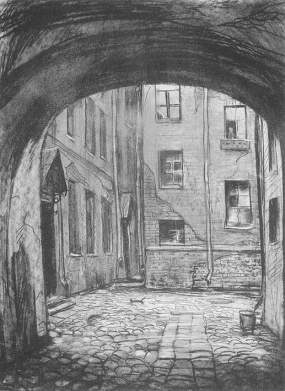 Святость
Камень
Санкт - Петербург
Надежда
Преступление
Духота
Кошмар
Повторяющаяся деталь
Лейтмотив
Символ
Камень
Характеристика внутреннего мира героя
Образ социальной среды
Предметное воплощение идеи
- Скажите, пожалуйста, куда мне отсюда идти? 
- Это во многом зависит от того, куда ты хочешь прийти,- ответил 
Кот. 
- Да мне почти все равно,- начала Алиса. 
- Тогда все равно, куда идти,- сказал Кот. 
- Лишь бы попасть куда-нибудь, - пояснила Алиса. 
- Не беспокойся, куда-нибудь ты обязательно попадешь,- сказал Кот,- 
конечно, если не остановишься на полпути. 

Л. Кэролл